Danilo Andrade
Engenheiro Agrônomo
Dr. Em Produção Vegetal
Introdução à Bioquímica
bioquimicacomdanilo.com.br
danilo.santos@ufes.br
danilo_as@live.com
@daniloas.com_
daniloas.com
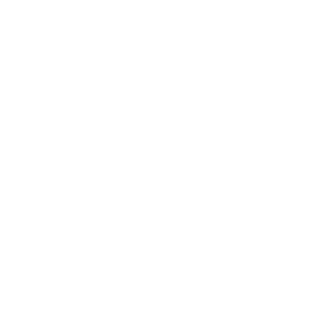 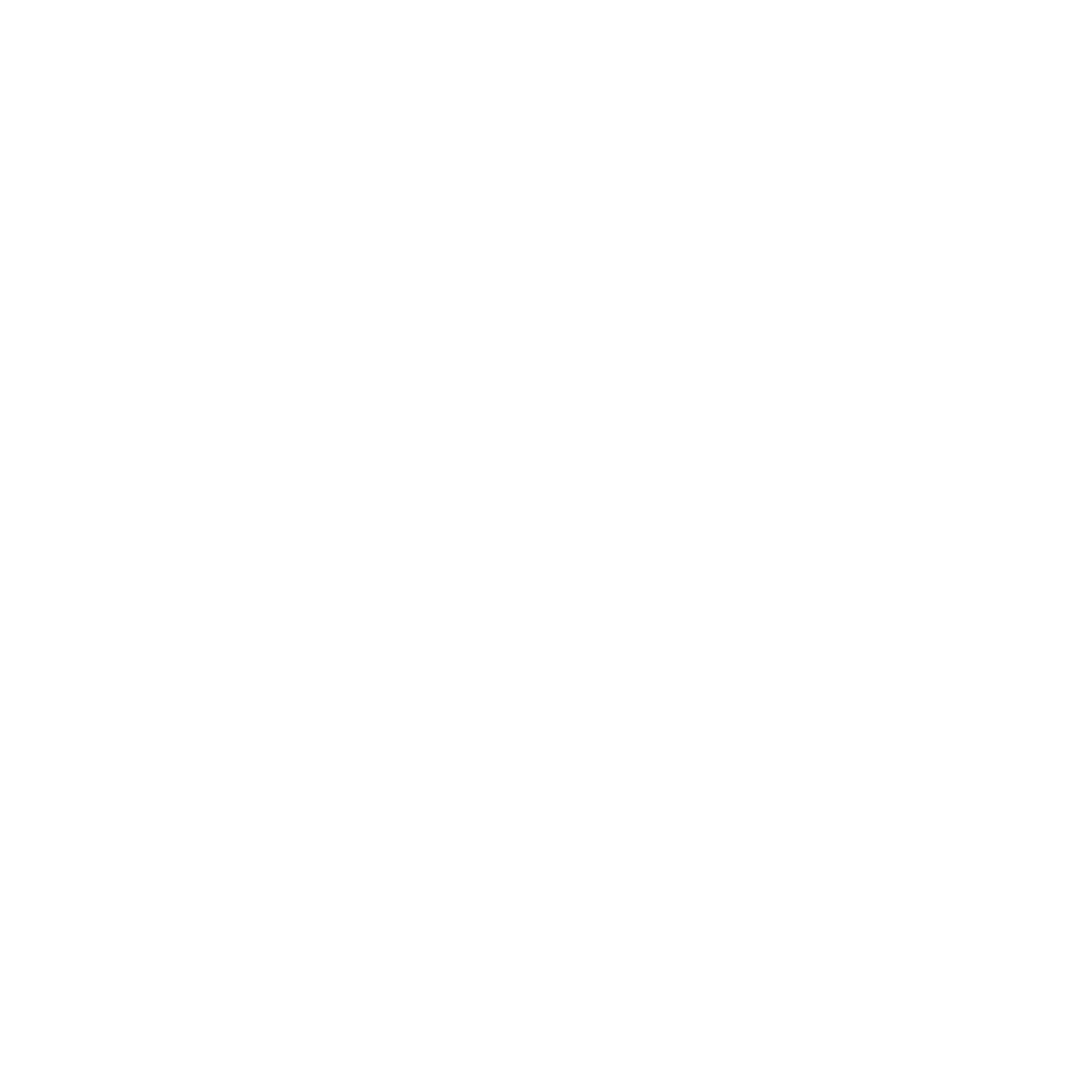 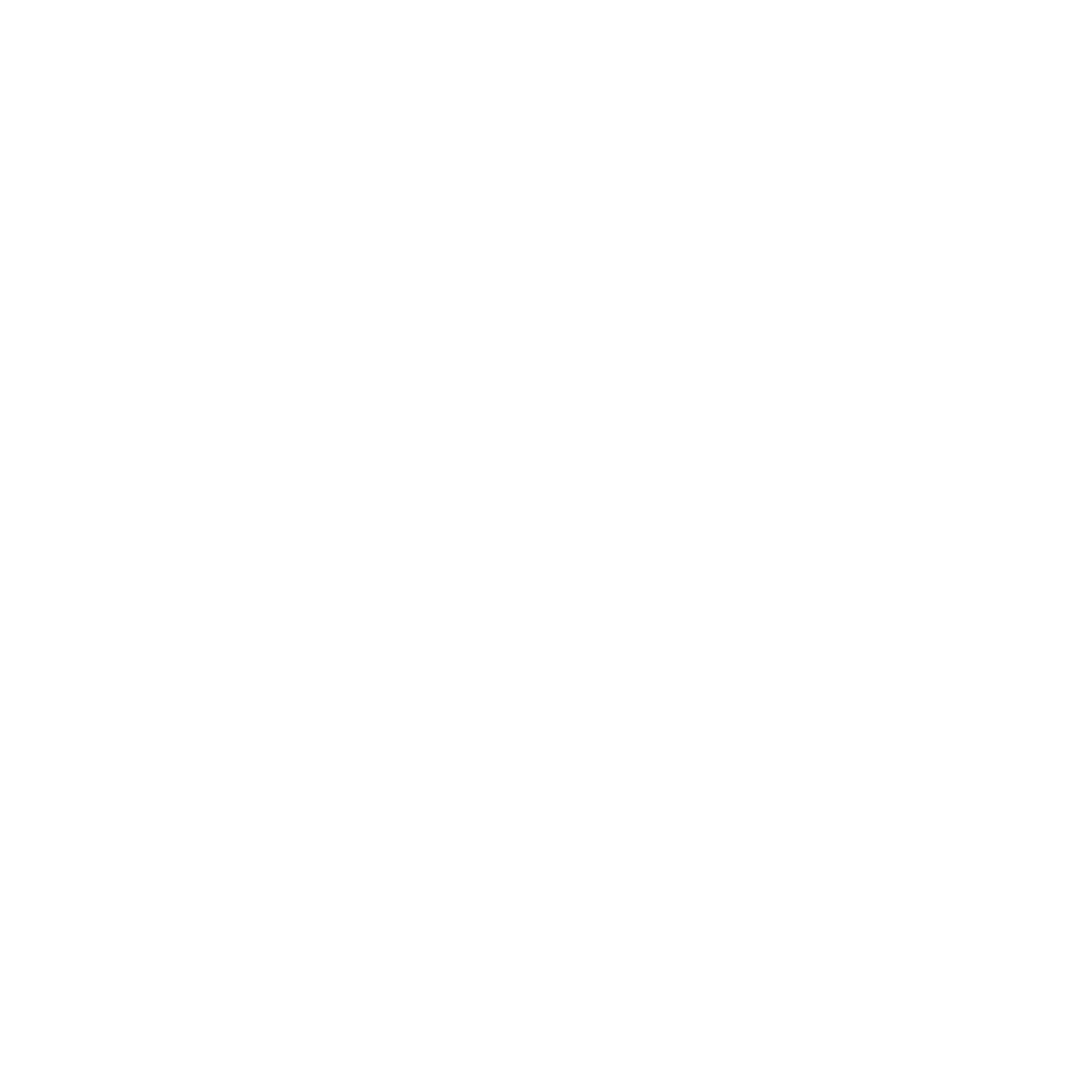 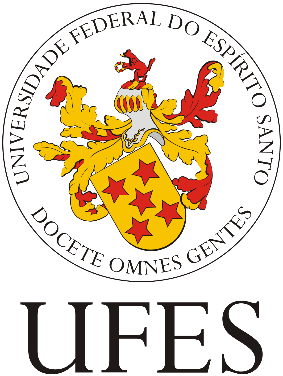 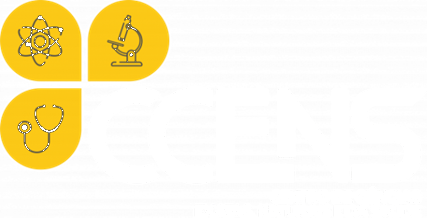 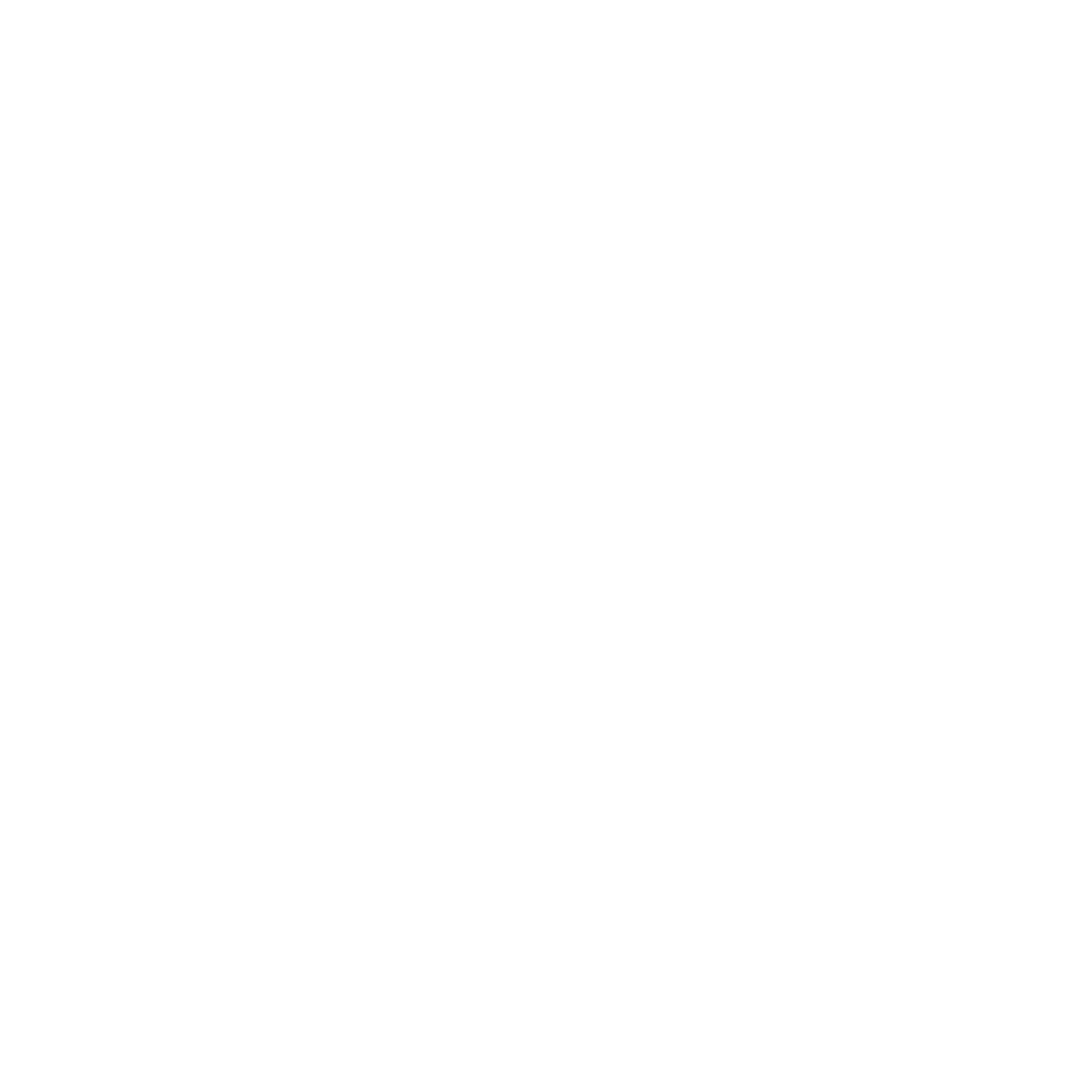 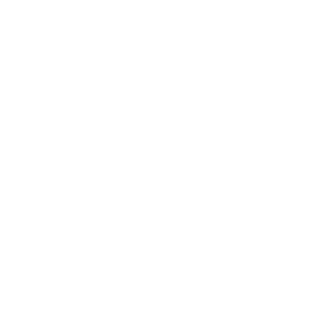 Estrutura de Avaliação
Exercícios
Micro provas semanais
Teoria na sexta-feira
Avaliação na quarta-feira
Avaliações de vocabulário
4,0 pontos
4,0 pontos
2,0 pontos
+ Pontos extras das dinâmicas em sala de aula ou no ClassRoom
Provas substitutivas
O aluno que julgar não ter ido bem quando realizar cada prova, terá direito a uma prova substitutiva
As provas substitutivas serão realizadas nas sextas-feiras 
sempre nas sextas-feiras imediatamente a quarta-feira em que foi aplicada a prova normal
Condições para ter direito
Ter 100% desde o inicio do período
Ou estar com 100% de acertos no teste de vocabulário
H
O
H
H
H
H
H
H
H
H
C
C
O
H
C
H
C
C
C
C
C
C
C
H
H
H
H
H
H
H
H
O
H
H
H
H
H
H
H
H
C
C
O
H
H
C
C
C
C
C
C
C
C
CH3
H
H
O
H
H
H
H
H
H
CH3
O
N+
C
O
C
C
H
P
H
H
CH3
H
O-
O que é um átomo?
Valor 0,01 ponto
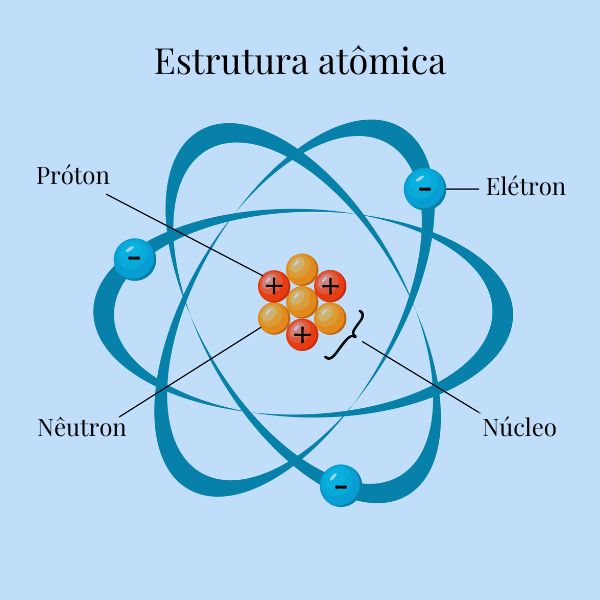 O que é um átomo?
É a menor parte de um elemento químico que ainda mantém as propriedades desse elemento
O que é um átomo?
É composto por um núcleo central, composto por prótons e nêutrons, e uma nuvem de elétrons que orbita em torno do núcleo.
O que é um átomo?
É composto por um núcleo central, composto por prótons e nêutrons, e uma nuvem de elétrons que orbita em torno do núcleo.
O que diferencia os átomos?
Valor 0,01 ponto
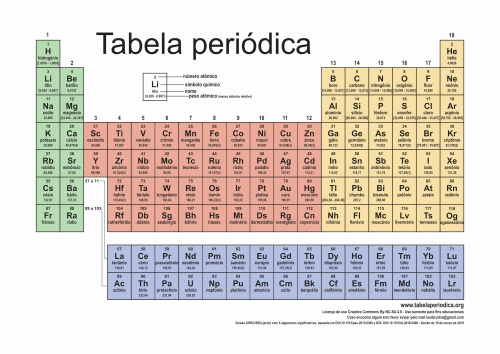 O que diferencia os átomos?
As quantidades de prótons, nêutrons e elétrons,
O que é um átomo?
São os blocos fundamentais de toda a matéria.
A ligação entre átomos forma...
O que é uma molécula?
Valor 0,01 ponto
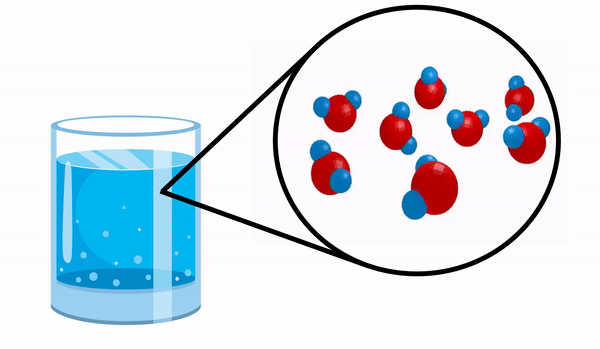 Inorgânicas
Orgânicas
C6H12O6
H2O
CaSO4
C2H4O2
Valor 0,01 ponto
Qual a diferença entre uma molécula orgânica e uma inorgânica?
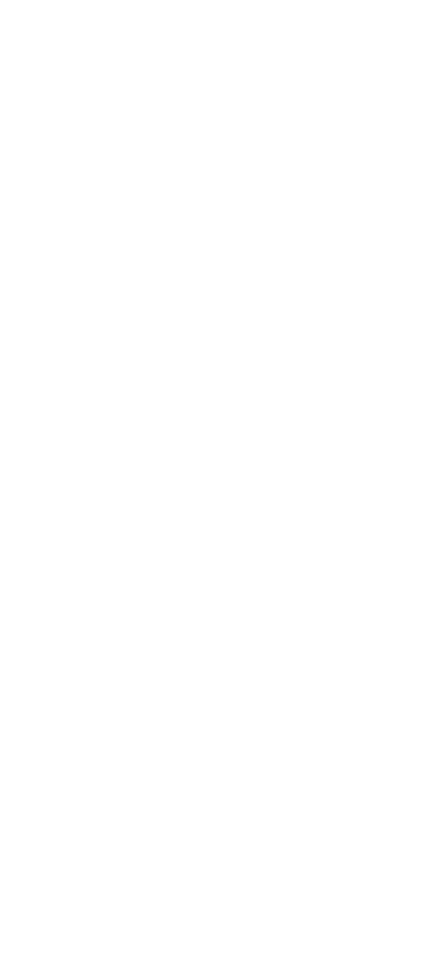 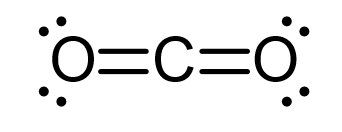 Inorgânicas
Orgânicas
Estrutura normalmente mais simples
Estrutura mais complexas
Átomo de carbono são a espinha dorsal
Carbonos não são a espinha dorsal
Maior variedade de elentos
Compostas principalmente de carbono, hidrogênio e oxigênio
O que é uma reação química?
HCl + NaOH
H2O + NaCl
Quem são chamados de produtos e quem são chamados de reagente?
HCl + NaOH
H2O + NaCl
Reagentes
Produtos
O que é uma reação química reversível?
CaCl+ CO2 + H2O
CaCO3 + 2 HCl
A
P
P
P
O que é uma reação bioquímica?
Valor 0,01 ponto
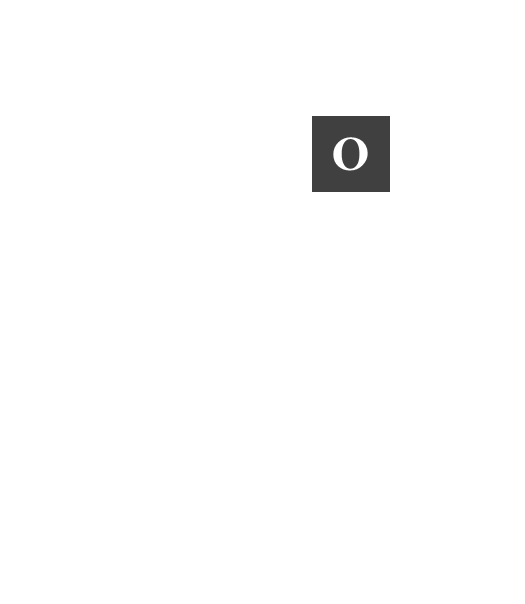 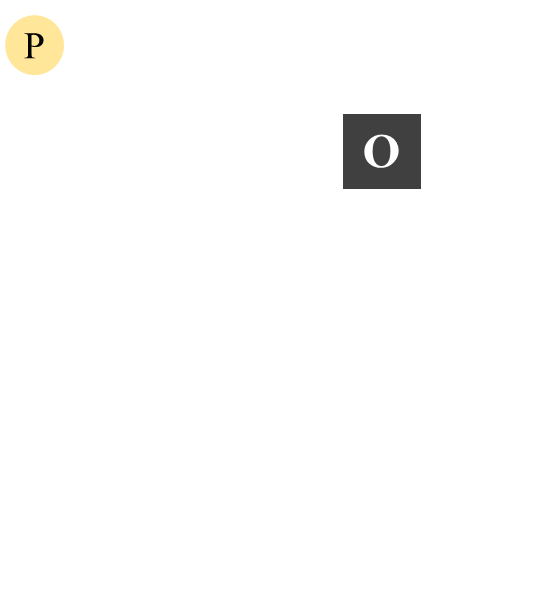 Hexoquinase
Mg+2
A
P
P
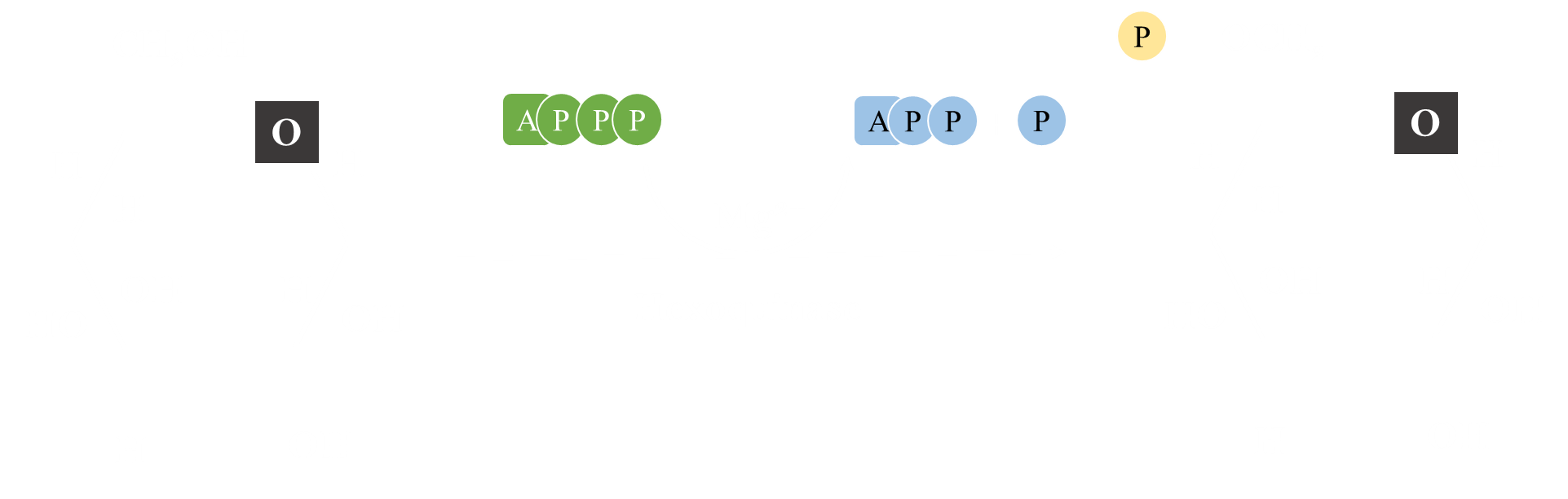 Característica de reações bioquímicas
Ocorre normalmente em organismos vivos
Servem para:
Gerar energia
Produzir moléculas
Regular funções celulares
Característica de reações bioquímicas
Envolvem moléculas orgânicas
Carboidratos
Lipídios
Proteínas
Aminoácidos
São catalisadas por enzimas
Valor 0,01 ponto
Vamos estudar vias bioquímicas

Também podemos chamar de rotas bioquímicas
O que exatamente é uma rota bioquímica?
Di-hidroxiacetona fosfato
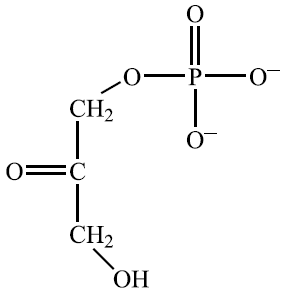 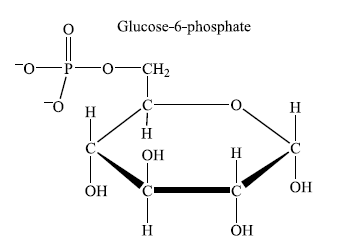 ATP
ADP + Pi
ATP
ADP + Pi
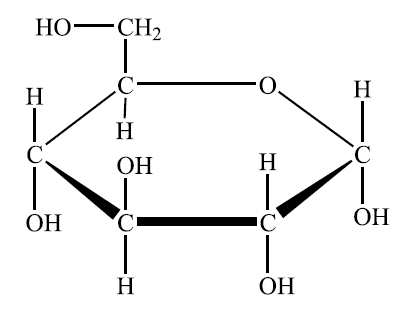 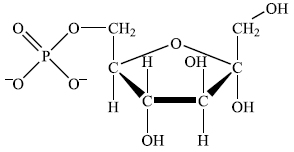 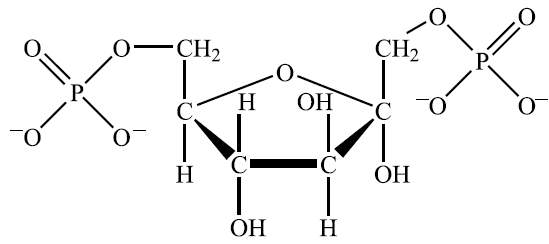 Triose- fosfato isomerase
Mg2+
Fosfofruto quinase
Aldolase
Hexoquinase
Fosfoglicose
isomerase
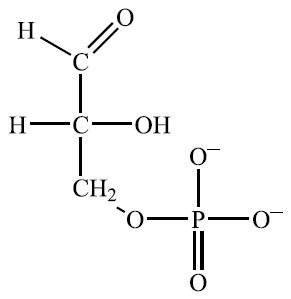 Glicose
Glicose-6-fosfato
Frutose-6-fosfato
Frutose-1,6-bifosfato
Gliceraldeído-3-fosfato
NAD+
Gliceraldeído 
3-fosfato desidrogenase
NADH
Pi
ATP
ADP + Pi
H2O
ADP + Pi
ATP
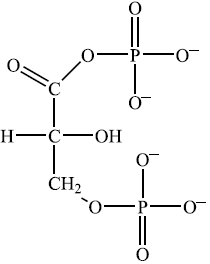 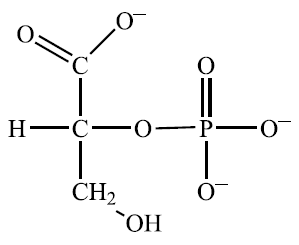 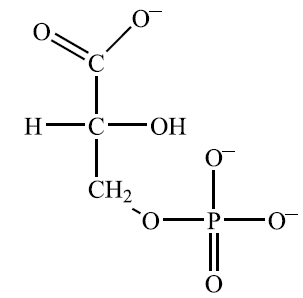 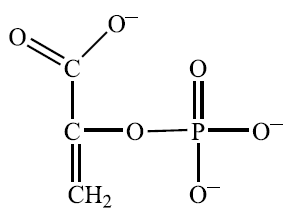 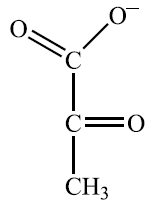 Fosfoglicerato quinase
Fosfoglicerato mutase
Enolase
Piruvato quinase
2-fosfoglicerato
1,3-Bifosfoglicerato
Fosfenopiruvato
Piruvato
3-fosfoglicerato
Valor 0,01 ponto
Dê três nomes de vias bioquímicas
Valor 0,01 ponto
O que é um mapa metabólico?
Valor 0,01 ponto
O que é metabolismo?
Para o teste de vocabulário
Metabolismo
Via Bioquímica
Proteína
Enzima
Carboidrato
Lipídio
Aminoácido
Molécula Orgânica